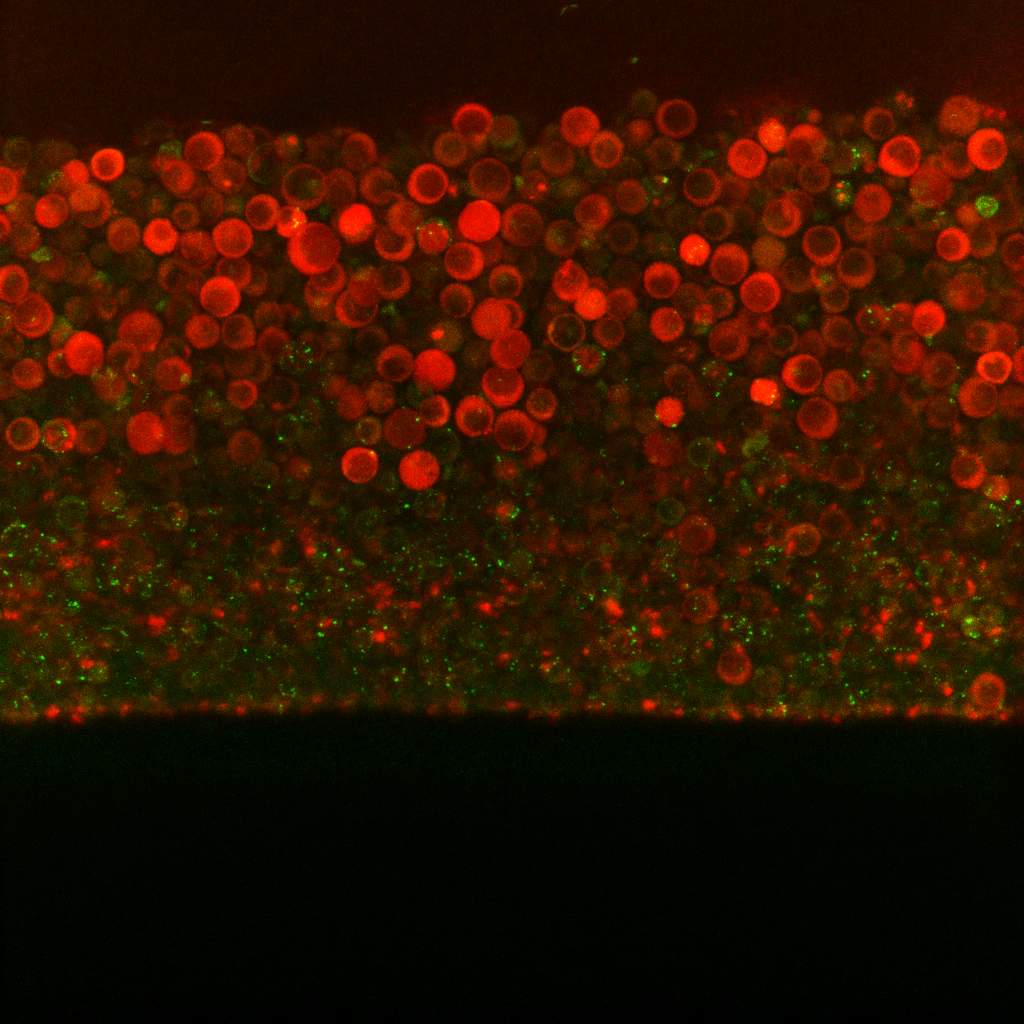 Fig. S1
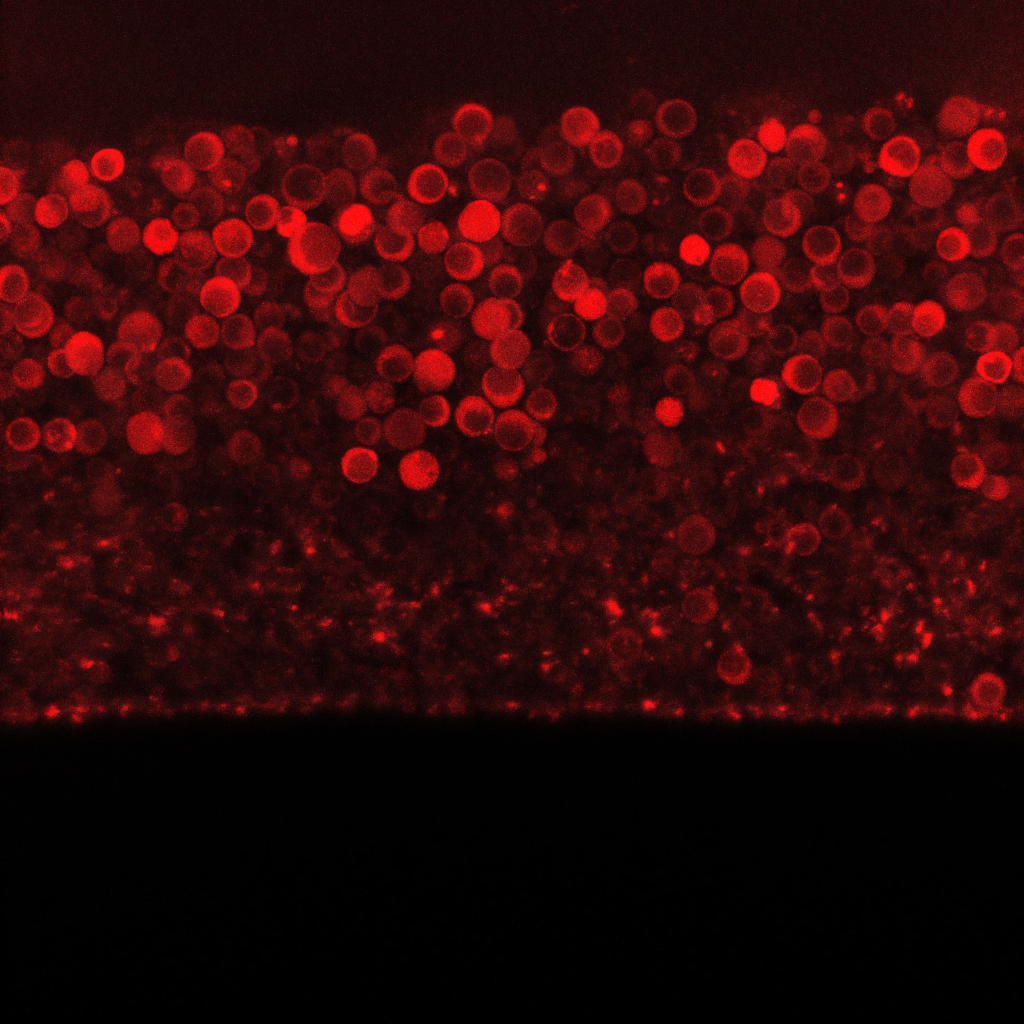 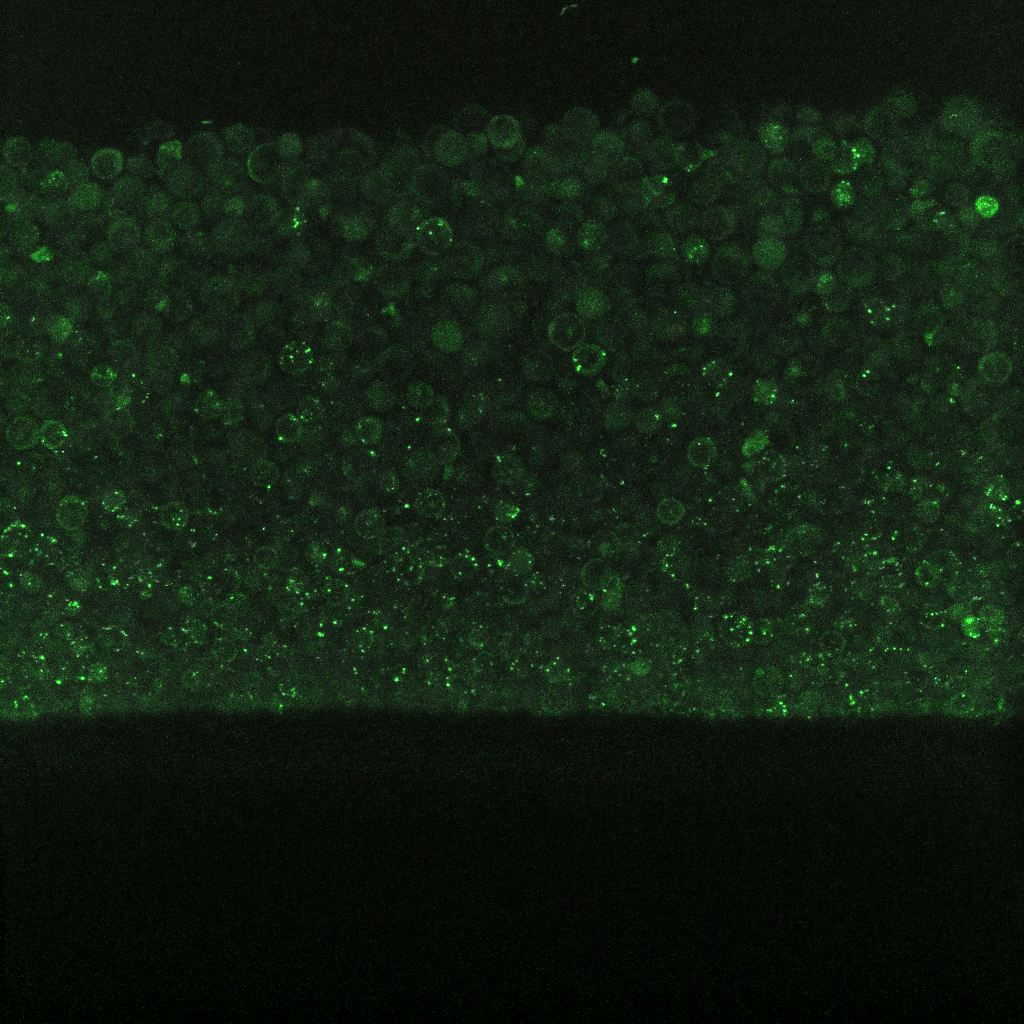 Merge
prIME1-mCherry
RIM20-GFP
Fig. S2
A
Rlm1
Slt2
Rlm stimulates Rim101 (NA) more than Ime1, N.B. IME1 (+) feedback disabled
(caveat: Sp2 vs Sp6, apples to oranges)
IME1
Fig. 4B:
Rim101
Rlm1
Fig. 2A:
2) Ime1 represses Rlm1 (A), Rim101 also represses Rlm1 (A), N.B. IME1 (+) feedback disabled
IME2
Rim101
Fig. 2B:
Rlm1
Fig. 4C & D:
3) Rlm1 activates IME1 (A) much more than it activates Rim101
(caveat: Sp2 vs Sp6, apples to oranges)
Spore
Form.
Rlm1
Rim101
Fig. 2C:
Fig. 4E & 4F:
4) Strange result: Rim101 activates Ime1 (A) as expected (e.g. Nrg1), but represses Ime1 NA,
again IME1 (+) feedback disabled .  Is this IME1?
Fig. 3A-B:
A
NA
Rlm1
Ime1
Ime1
Fig. 5A-B:
Rim101
Fig. 3C:
Ime1, Ime2
Ime1
Slt2
NA
A (Rlm1 indep.)
Fig. 3D:
Rlm1
Rim101
Fig. 5D:
Rim101
Rlm1
Fig. S4
OH-
Rim101
Rlm1
Ime1
Fig. 3E:
NA
Rim101
Rim101
Fig. 3F:
Fig. 5C:
Rim101
(imeD)
Fig. S3
Fig. 5E & S5:
Ime1
OH-
Rim101
NA
NA
NA
A
NA
Ime1
Fig. 4A:
Ime1
Ime1
Rlm1
Rim101
Ime1
OH-
Rim101
Ime1
Rlm1
Rlm1
NA
Rim101
(ime1D)
Fig. 5F:
Rlm1
NA
NA (Rlm1 depend.)
A
Fig. S3
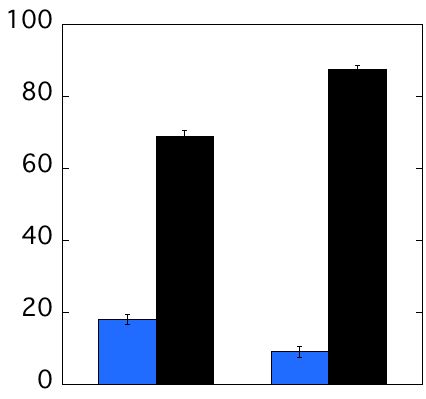 Rim20 & Ime1 activation (% total cells)
8
6
pH
8
6
Rim20-GFP
foci
ime1-mCherry
expression
Fig S4
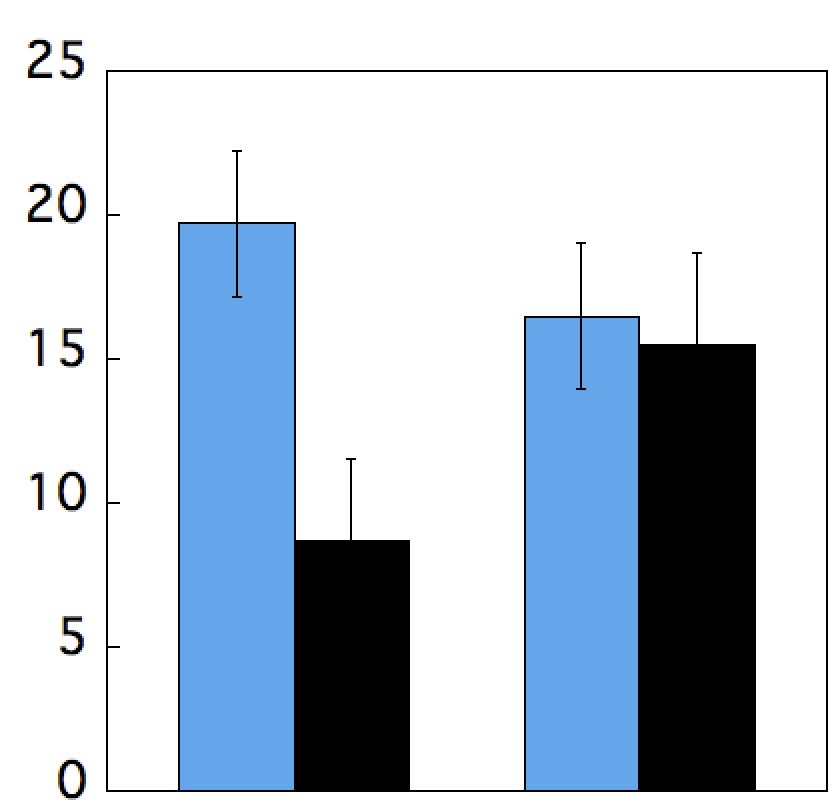 UASRlm1-LacZ (% of total cells)
9
7
pH
9
7
RIM101
rim101D
Fig S5
rim101
WT
WT
rim101
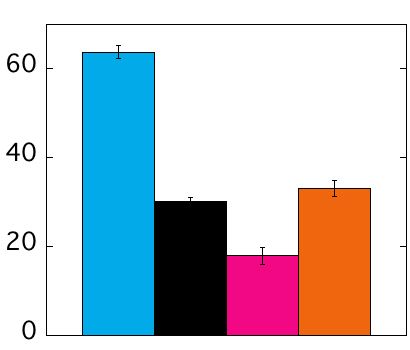 6 d
ime2D-GFP
Pure
Chimera